TRÒ CHƠI GIẢI Ô CHỮ
1
1
?
?
?
?
?
?
?
?
?
?
?
?
?
?
?
?
?
?
?
?
?
?
2
2
?
?
?
?
?
?
?
?
?
?
?
?
?
?
?
?
?
?
?
?
?
?
3
3
?
?
?
?
?
?
?
?
?
?
?
?
?
?
?
?
?
?
?
?
?
?
4
4
?
?
?
?
?
?
?
?
?
?
?
?
?
?
?
?
?
?
?
?
?
?
5
5
?
?
?
?
?
?
?
?
?
?
?
?
?
?
?
?
?
?
?
?
?
?
6
6
?
?
?
?
?
?
?
?
?
?
?
?
?
?
?
?
?
?
?
?
?
?
7
7
?
?
?
?
?
?
?
?
?
?
?
?
?
?
?
?
?
?
?
?
?
?
8
8
?
?
?
?
?
?
?
?
?
?
?
?
?
?
?
?
?
?
?
?
?
?
9
9
?
?
?
?
?
?
?
?
?
?
?
?
?
?
?
?
?
?
?
?
?
?
10
10
?
?
?
?
?
?
?
?
?
?
?
?
?
?
?
?
?
?
?
?
?
?
11
11
?
?
?
?
?
?
?
?
?
?
?
?
?
?
?
?
?
?
?
?
?
?
12
12
?
?
?
?
?
?
?
?
?
?
?
?
?
?
?
?
?
?
?
?
?
?
CÂU HỎI Ô SỐ 1
QUAY VỀ
CÂU HỎI Ô SỐ 2
QUAY VỀ
CÂU HỎI Ô SỐ 3
QUAY VỀ
CÂU HỎI Ô SỐ 4
QUAY VỀ
CÂU HỎI Ô SỐ 5
QUAY VỀ
CÂU HỎI Ô SỐ 6
QUAY VỀ
CÂU HỎI Ô SỐ 7
QUAY VỀ
CÂU HỎI Ô SỐ 8
QUAY VỀ
CÂU HỎI Ô SỐ 9
QUAY VỀ
CÂU HỎI Ô SỐ 10
QUAY VỀ
CÂU HỎI Ô SỐ 11
QUAY VỀ
CÂU HỎI Ô SỐ 12
QUAY VỀ
NỘI DUNG TIẾP THEO CỦA BÀI HỌC
dạy thật tốt bạn tui nhé !
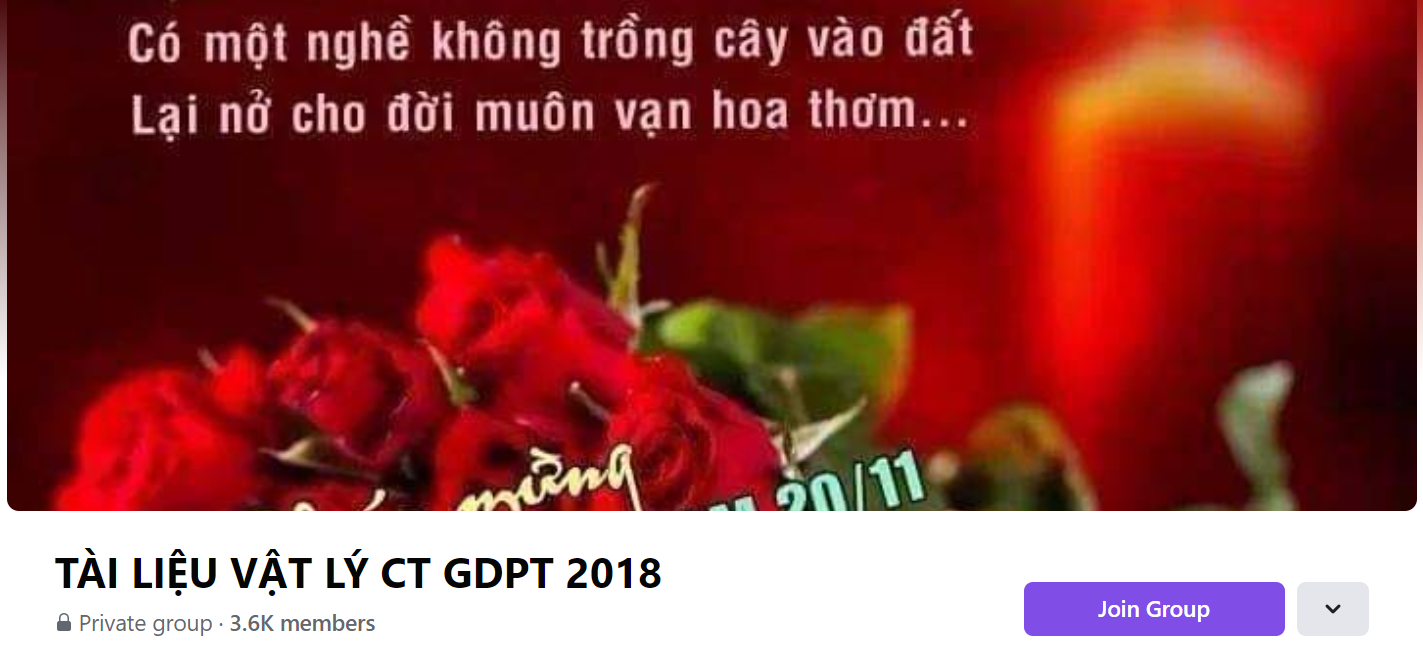 SƯU TẦM: ĐOÀN VĂN DOANH, NAM TRỰC, NAM ĐỊNH
LINK NHÓM DÀNH CHO GV BỘ MÔN VẬT LÝ TRAO ĐỔI TÀI LIỆU VÀ CHUYÊN MÔN CT 2018
https://www.facebook.com/groups/299257004355186